1
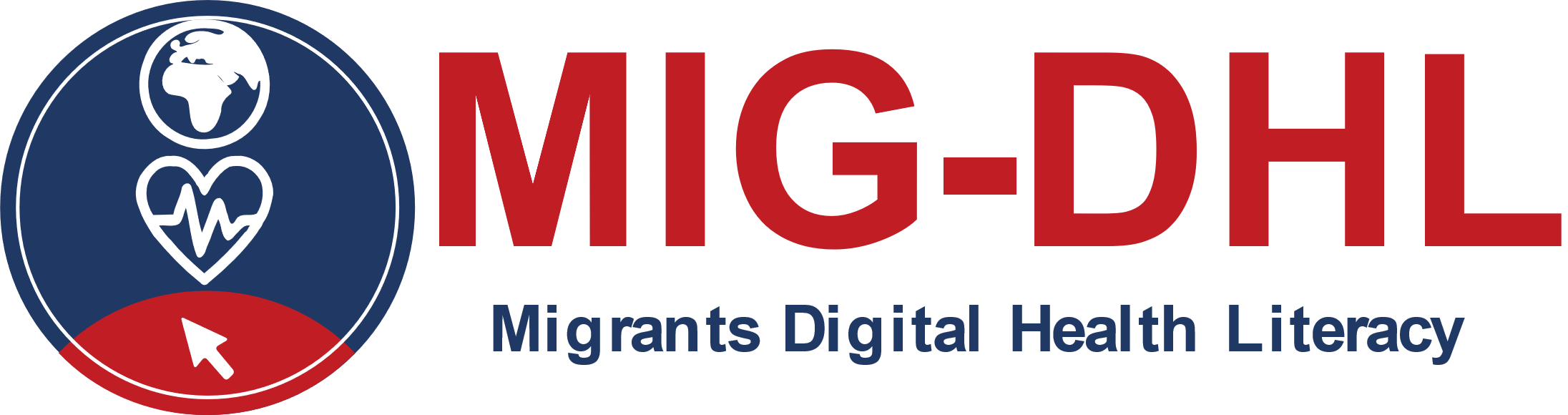 2
3
4
Ενότητα 6 – Μέρος 2
Δραστηριότητα στο ψηφιακό περιβάλλον υγείας
5
6
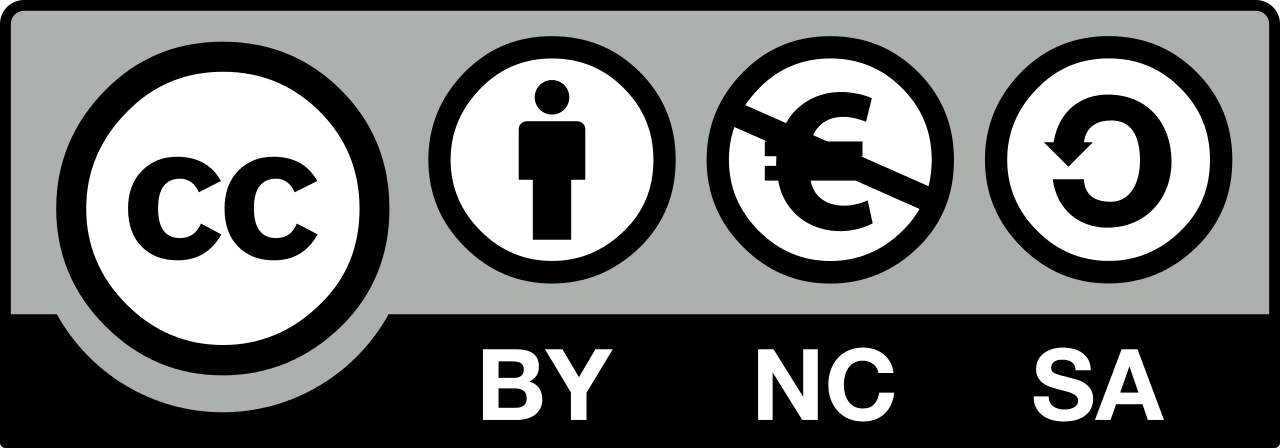 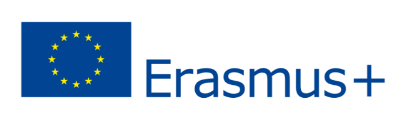 Η υποστήριξη της Ευρωπαϊκής Επιτροπής για την παραγωγή της παρούσας δημοσίευσης δεν αποτελεί έγκριση του περιεχομένου που αντικατοπτρίζει μόνο τις απόψεις των συγγραφέων και η Επιτροπή δεν μπορεί να θεωρηθεί υπεύθυνη για οποιαδήποτε χρήση των πληροφοριών που περιέχονται σε αυτήν.
Συνεργάτες
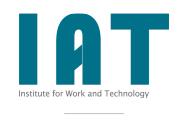 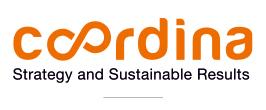 WESTFALISCHE HOCHSCHULE GELSENKIRCHEN,BOCHOLT, RECKLINGHAUSEN
ΓΚΕΛΖΕΝΚΙΡΧΕΝ, ΓΕΡΜΑΝΙΑ
www.w-hs.de
COORDINA ORGANIZACIÓN DE EMPRESAS YRECURSOS HUMANOS, S.L.
ΒΑΛΕΝΘΙΑ, ΙΣΠΑΝΙΑ
Coordina-oerh.com
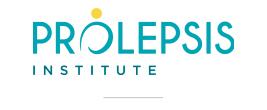 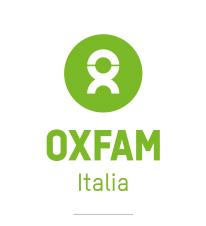 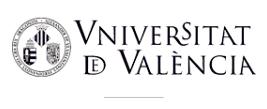 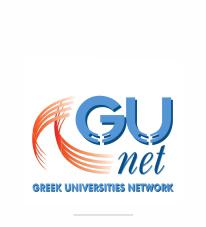 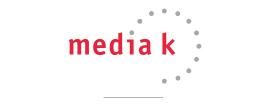 ΠΡΟΛΗΨΙΣ
ΑΘΗΝΑ, ΕΛΛΑΔΑ
https://www.prolepsis.gr/
UNIVERSITAT DE VALENCIA
ΒΑΛΕΝΘΙΑ, ΙΣΠΑΝΙΑ
www.uv.es
media k GmbH
Bad Mergentheim, ΓΕΡΜΑΝΊΑ
www.media-k.eu
Ακαδημαϊκό Διαδίκτυο (GUnet)
ΑΘΗΝΑ, ΕΛΛΑΔΑ
www.gunet.gr
OXFAM ITALIA INTERCULTURA
ΑΡΕΤΣΟ, ΙΤΑΛΙΑ
www.oxfamitalia.org/
Ολοκλήρωση του εκπαιδευτικού προγράμματος
Σύντομη περίληψη του εκπαιδευτικού προγράμματος και τελική αξιολόγηση
Στόχοι
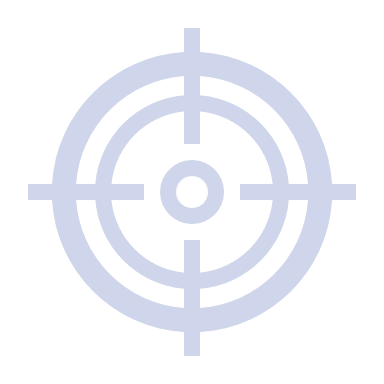 Περίληψη του εκπαιδευτικού προγράμματος
Οι επόμενες διαφάνειες δίνουν μια σύντομη περίληψη
του προγράμματος κατάρτισης.
6.5 Περίληψη εκπαιδευτικού προγράμματος
ΠΕΡΙΛΗΨΗ ΕΝΟΤΗΤΑΣ 1
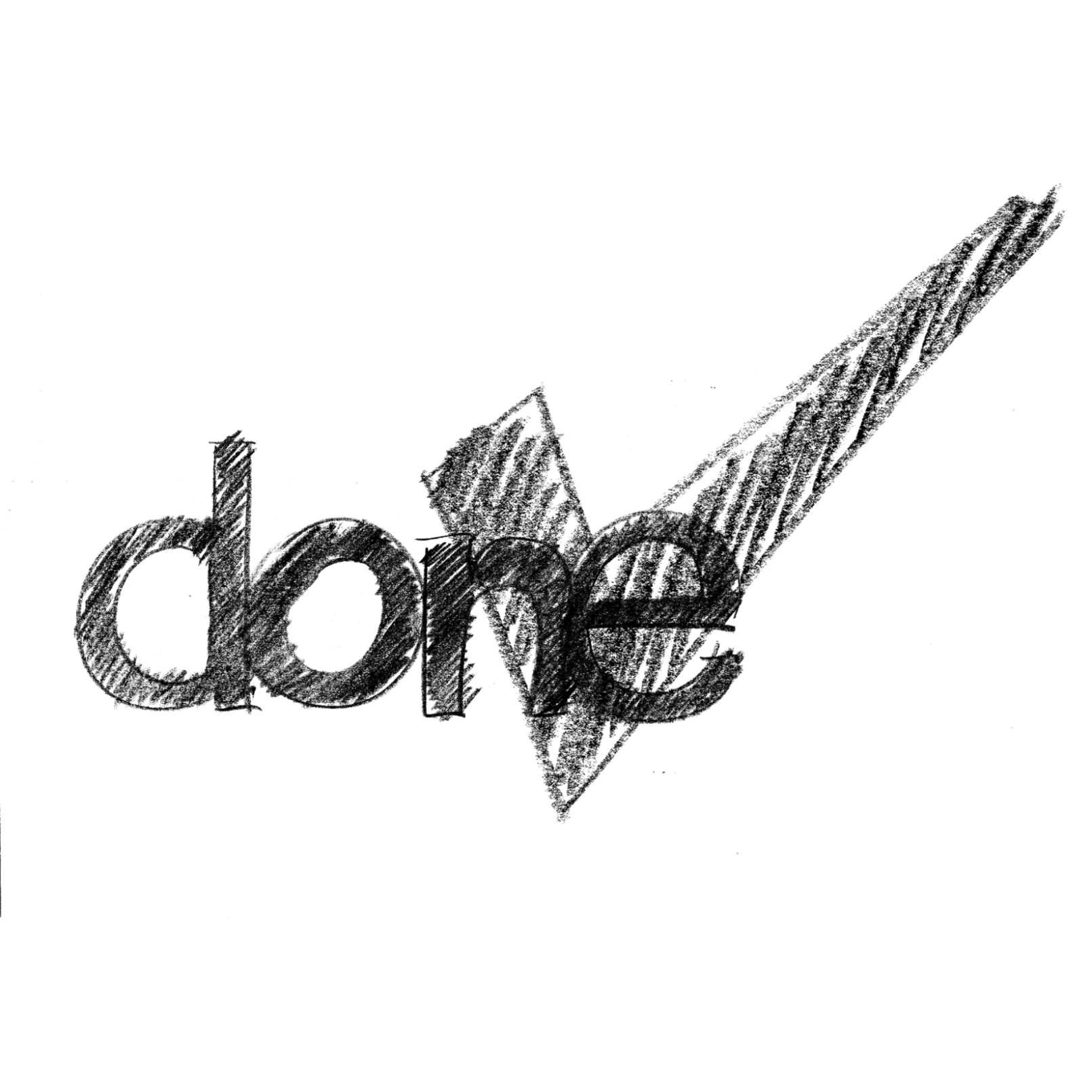 Τι είναι ο ψηφιακός αλφαβητισμός
Επιχειρησιακές δεξιότητες
Δεξιότητες πλοήγησης
Αναζήτηση πληροφοριών 
Αξιολόγηση της αξιοπιστίας
Προσδιορισμός της συνάφειας
Προσθήκη περιεχομένου
Προστασία της ιδιωτικής ζωής
Πηγή | Άδεια Pixabay
6.5 Περίληψη εκπαιδευτικού προγράμματος
ΠΕΡΙΛΗΨΗ ΕΝΟΤΗΤΑΣ 1
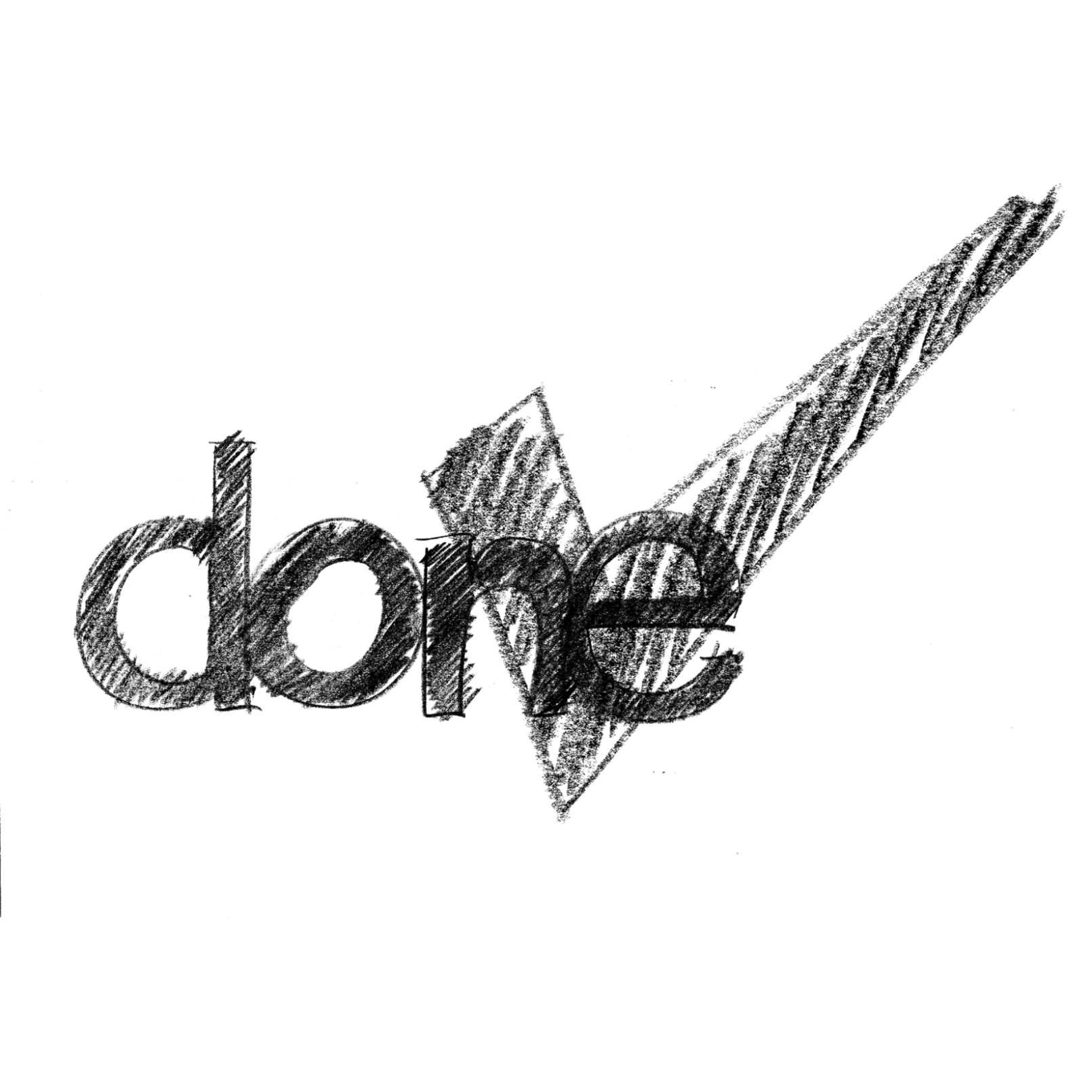 Γιατί είναι σημαντικός ο ψηφιακός αλφαβητισμός στην υγεία
Η σημασία του ψηφιακού αλφαβητισμού στην υγεία (γενικά)
Συσχέτιση του ψηφιακού αλφαβητισμού με τη διαχείριση της υγείας του ατόμου
6.5 Περίληψη εκπαιδευτικού προγράμματος
ΠΕΡΙΛΗΨΗ ΕΝΟΤΗΤΑΣ 2
Κύρια προβλήματα υγείας κατά την προσγείωση σε μια νέα χώρα
Διάφοροι κίνδυνοι για την υγεία των μεταναστών σε όλα τα στάδια του μεταναστευτικού ταξιδιού
Πολιτισμικές διαφορές που επηρεάζουν τις αφηγήσεις υγείας μεταξύ της χώρας καταγωγής και της χώρας υποδοχής 
Διαδικτυακά εργαλεία που μπορούν να διευκολύνουν την κατανόηση των ζητημάτων υγείας και των ειδικών ανά χώρα περιστάσεων που σχετίζονται με την υγεία
Προβλήματα υγείας των μεταναστών και τρόπος αντιμετώπισής τους 
Ορολογία για την υγεία ανά χώρα και διερεύνηση χρήσιμων διαδικτυακών εργαλείων
Στρατηγικές πρόληψης των κινδύνων για την υγεία και τρόποι εξεύρεσης αξιόπιστων σχετικών επιγραμμικών πηγών
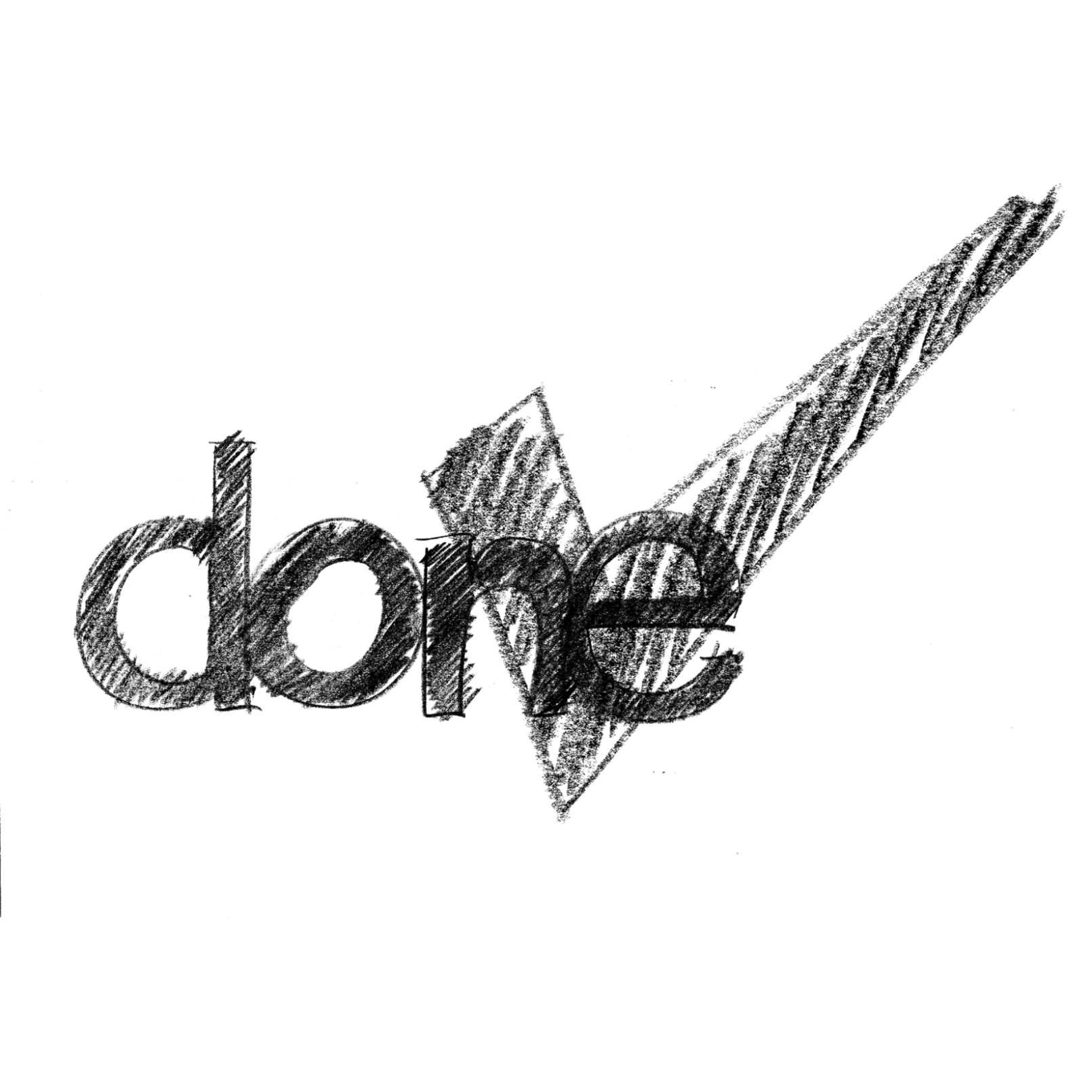 6.5 Περίληψη εκπαιδευτικού προγράμματος
ΠΕΡΙΛΗΨΗ ΕΝΟΤΗΤΑΣ 3
Τι είναι ένα εθνικό σύστημα υγείας;
Πώς λειτουργεί το εθνικό σύστημα υγείας της χώρας μου;
Ποια είναι τα δικαιώματα και οι υποχρεώσεις μου ως χρήστης; 
Ποιες υπηρεσίες παρέχει το Εθνικό Σύστημα Υγείας;
Έκτακτη ανάγκη/επείγοντα περιστατικά
Γενική εισαγωγή/είσοδος (κάρτα υγείας, αριθμός κοινωνικής ασφάλισης) 
Οικογενειακός γιατρός 
Νοσοκομείο/εξειδικευμένος ιατρός
Οδοντιατρικές υπηρεσίες 
Ψυχολόγος 
Φαρμακεία 
Εμβολιασμοί
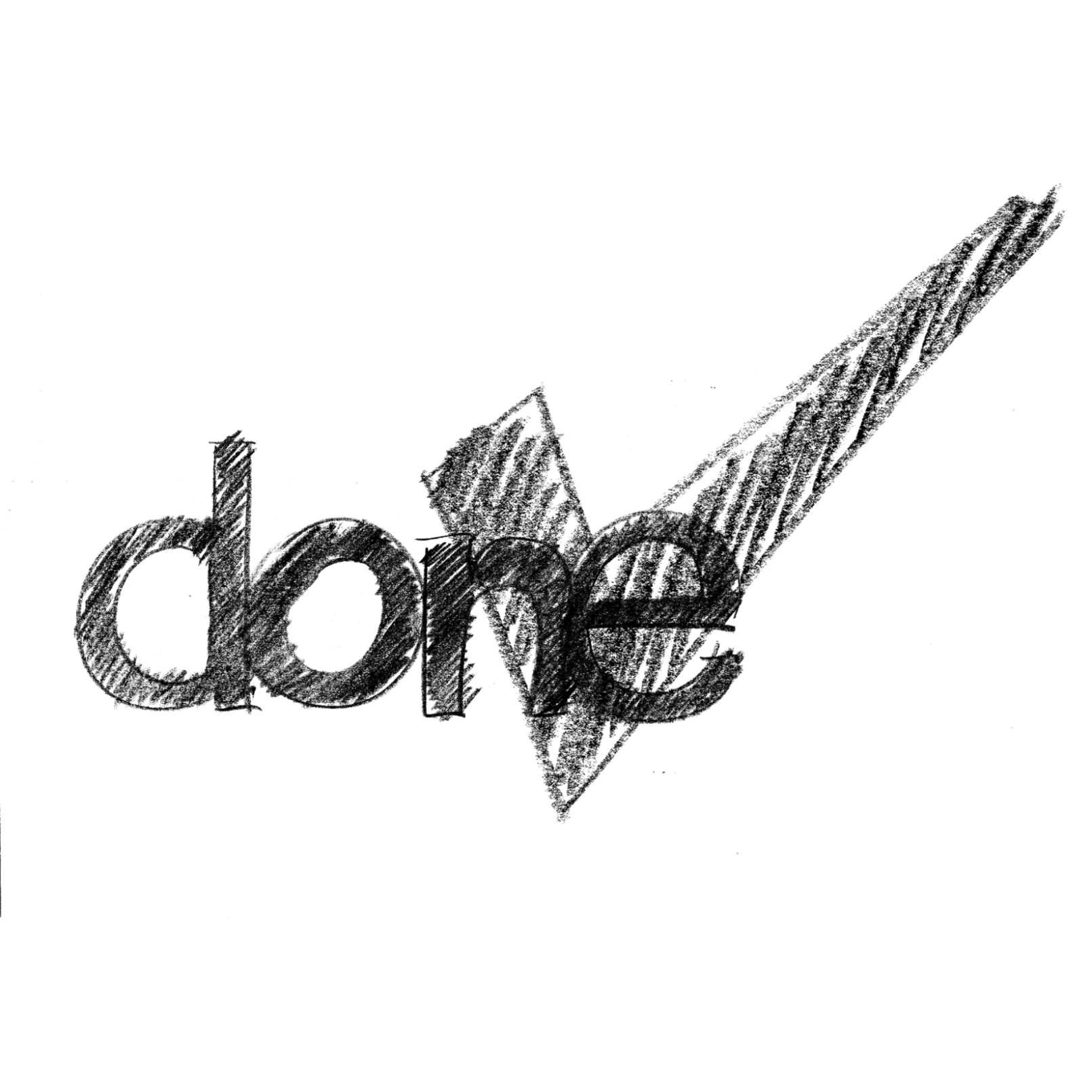 6.5 Περίληψη εκπαιδευτικού προγράμματος
ΠΕΡΙΛΗΨΗ ΕΝΟΤΗΤΑΣ 4
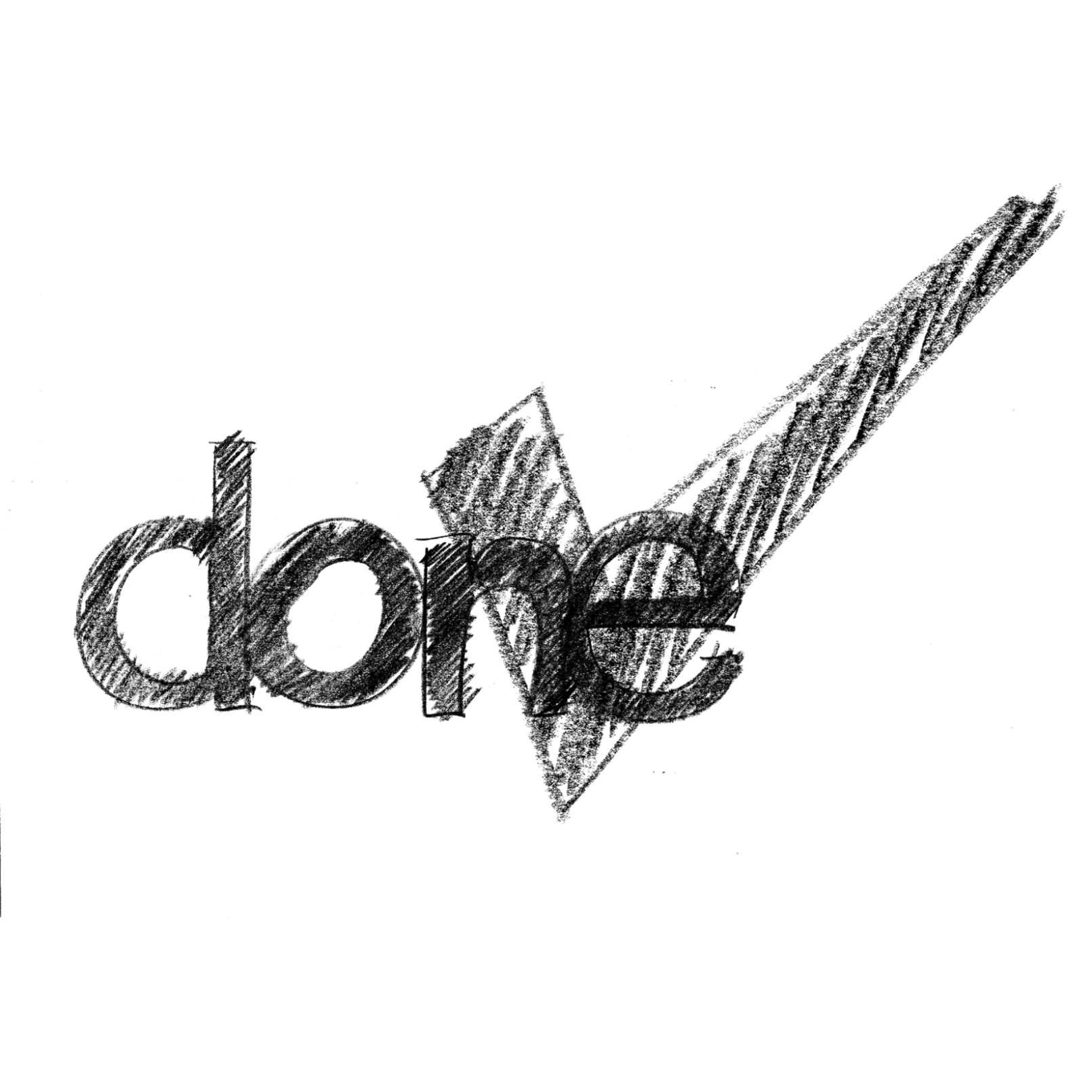 Γίνομαι ψηφιακά εγγράμματος
Διαφορές μεταξύ των ψηφιακών συσκευών
Πώς να ψάξετε στο διαδίκτυο
Μερικές έννοιες και βασικές συμβουλές για την ασφάλεια και την ιδιωτικότητα στο ψηφιακό περιβάλλον
Συζητήθηκαν ορισμένα εργαλεία για την επίσημου ύφους επικοινωνία στο ψηφιακό περιβάλλον
6.5 Περίληψη εκπαιδευτικού προγράμματος
ΠΕΡΙΛΗΨΗ ΕΝΟΤΗΤΑΣ 5
Περιηγηθείτε στο Εθνικό Σύστημα Υγείας μέσω των διαφόρων ψηφιακών διαδικτυακών εργαλείων που είναι διαθέσιμα στη χώρα και την περιοχή σας
Γνωρίζοντας τις διάφορες ιστοσελίδες και εφαρμογές και τη χρησιμότητά τους
Χρησιμοποιώντας τις διάφορες ιστοσελίδες και εφαρμογές για την επίλυση πραγματικών προβλημάτων της δικής σας διαχείρισης της υγείας
Επίδειξη της απόκτησης επιχειρησιακών δεξιοτήτων, δεξιοτήτων πλοήγησης, δεξιοτήτων αναζήτησης πληροφοριών, αξιολόγηση των δεξιοτήτων αξιοπιστίας και προσδιορισμός των δεξιοτήτων συνάφειας με τη χρήση διαφορετικών ιστοτόπων και εφαρμογών
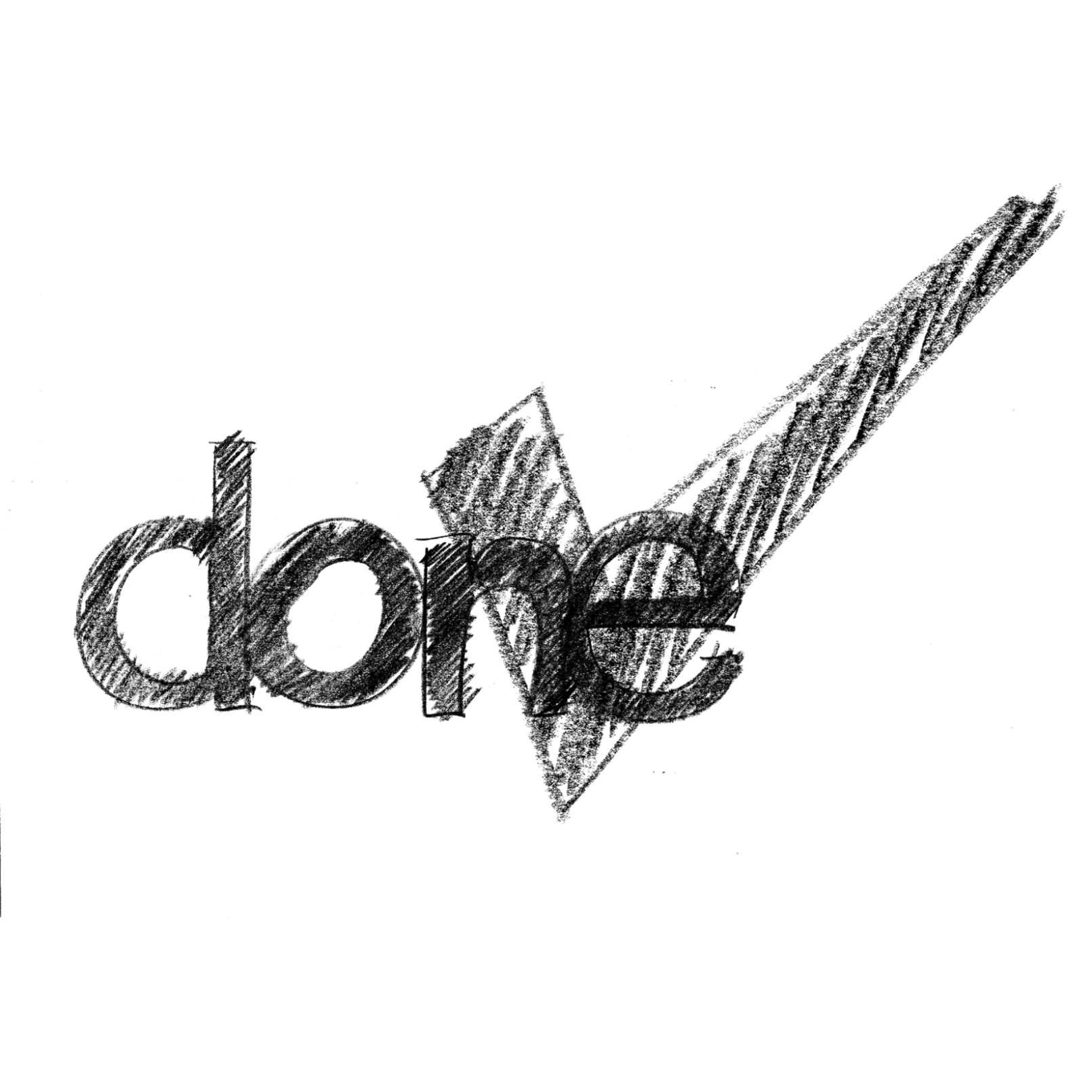 6.5 Περίληψη εκπαιδευτικού προγράμματος
ΠΕΡΙΛΗΨΗ ΕΝΟΤΗΤΑΣ 6
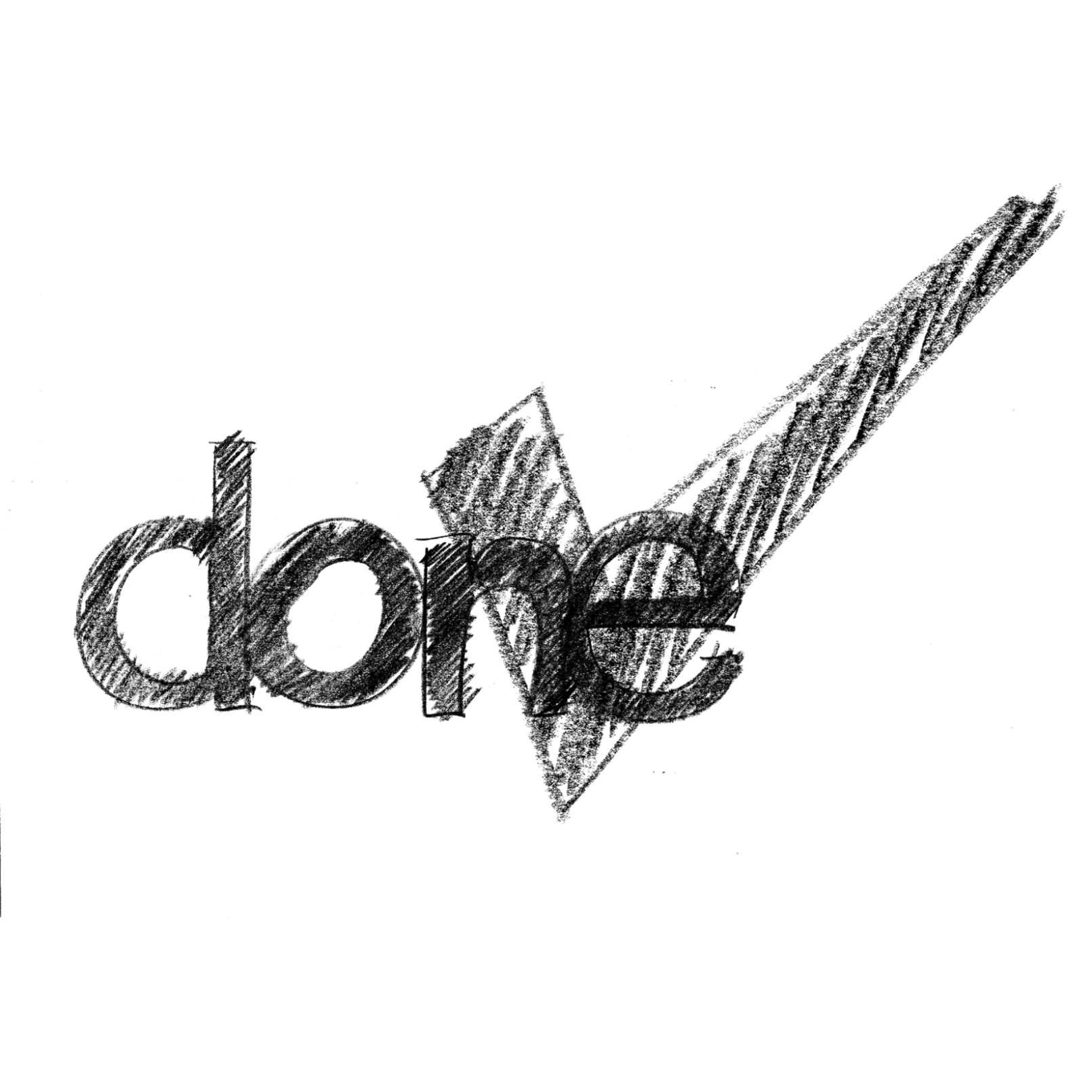 Δραστηριότητα στο ψηφιακό περιβάλλον υγείας
Προστασία της ιδιωτικής ζωής και των προσωπικών δεδομένων στο ψηφιακό περιβάλλον
Παράγοντας κινδύνου: Ανεπιθύμητη αλληλογραφία
Ψηφιακή επικοινωνία σχετικά με τις πληροφορίες για την υγεία (γράφοντας μια θέση στο φόρουμ ή ένα ηλεκτρονικό ταχυδρομείο)
Γινόμαστε δραστήριοι — επίλυση ενός προβλήματος που σχετίζεται με την υγεία: Δραστηριότητα για να αξιοποιηθούν όλες τις γνώσεις του μαθήματος
Αξιολόγηση του εκπαιδευτικού προγράμματος
Παρακαλώ, κάντε μια τελική αξιολόγηση του προγράμματος κατάρτισης
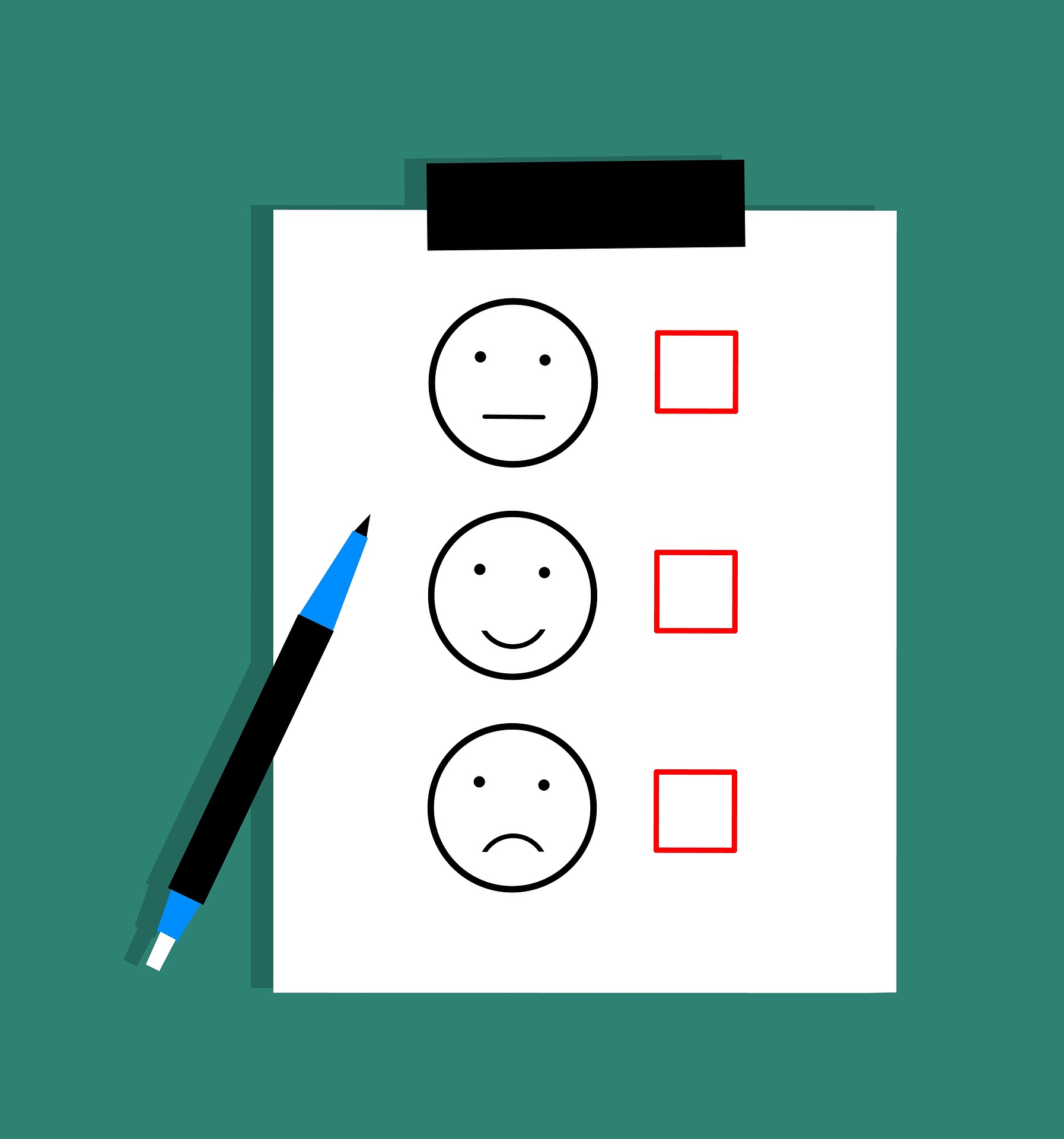 ΗΡΘΕ Η ΩΡΑ ΤΗΣ ΕΡΕΥΝΑΣ!
Πηγή | Άδεια Pixabay
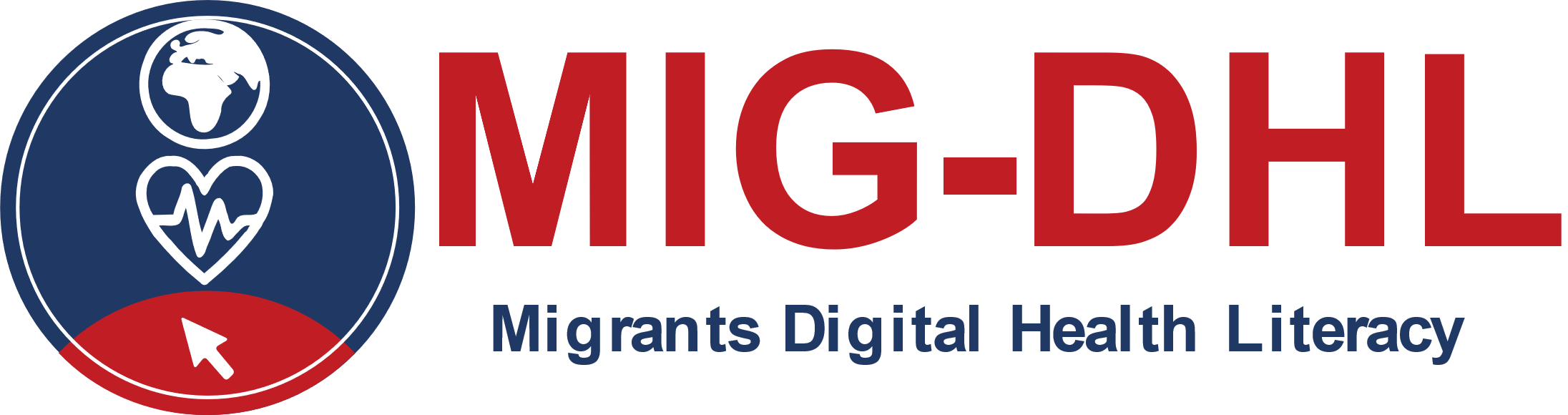 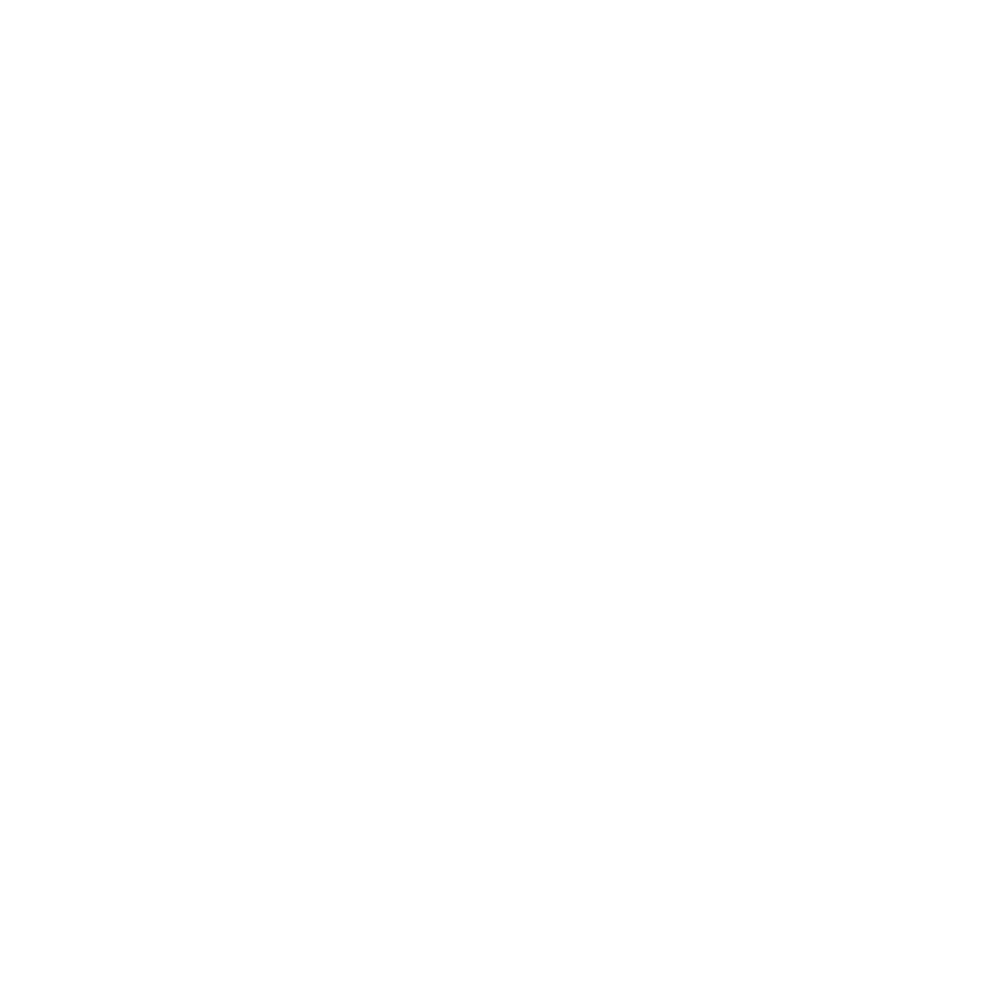 Συγχαρητήρια!
Έχετε ολοκληρώσει το εκπαιδευτικό πρόγραμμα!
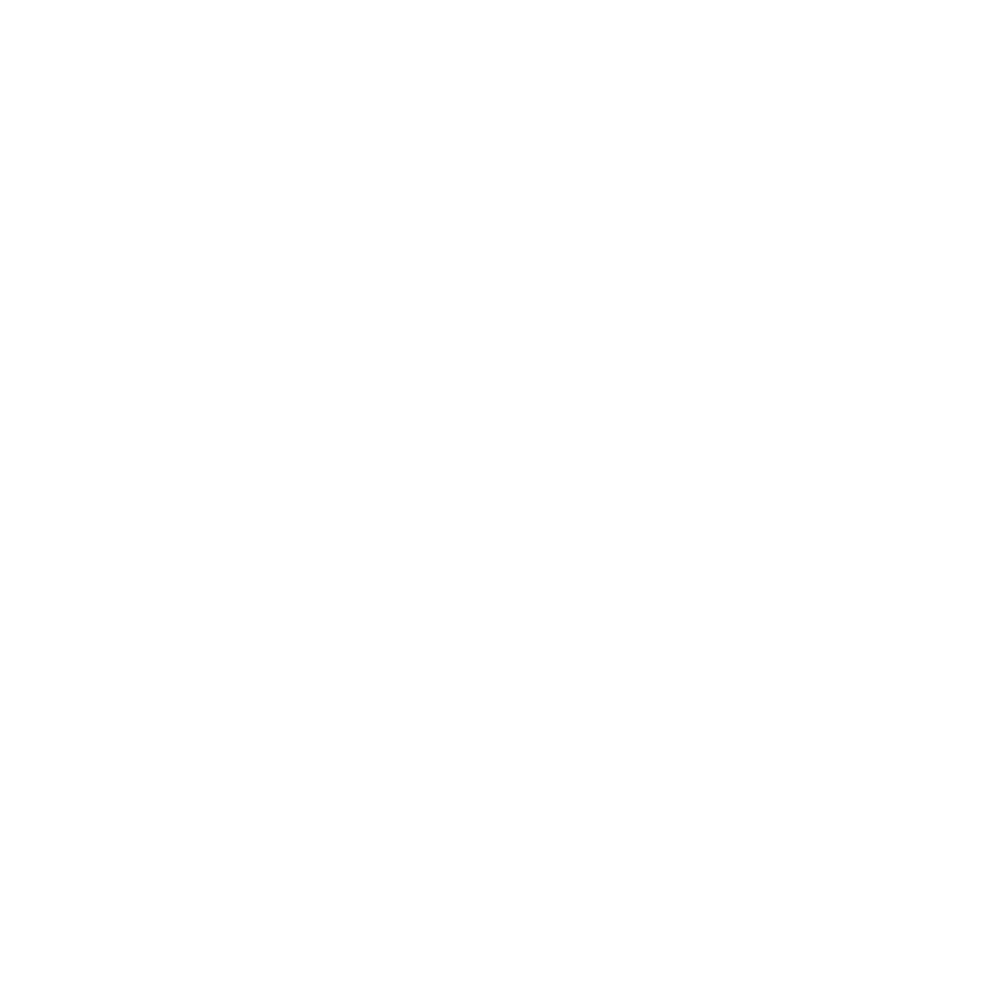 Η υποστήριξη της Ευρωπαϊκής Επιτροπής για την παραγωγή της παρούσας δημοσίευσης δεν αποτελεί έγκριση του περιεχομένου που αντικατοπτρίζει μόνο τις απόψεις των συγγραφέων και η Επιτροπή δεν μπορεί να θεωρηθεί υπεύθυνη για οποιαδήποτε χρήση των πληροφοριών που περιέχονται σε αυτήν.
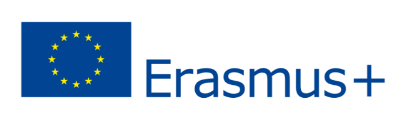